เกมอุปกรณ์ 
ตวงข้าวที่หายไป
อุปกรณ์ตวงข้าวใดที่หายไป
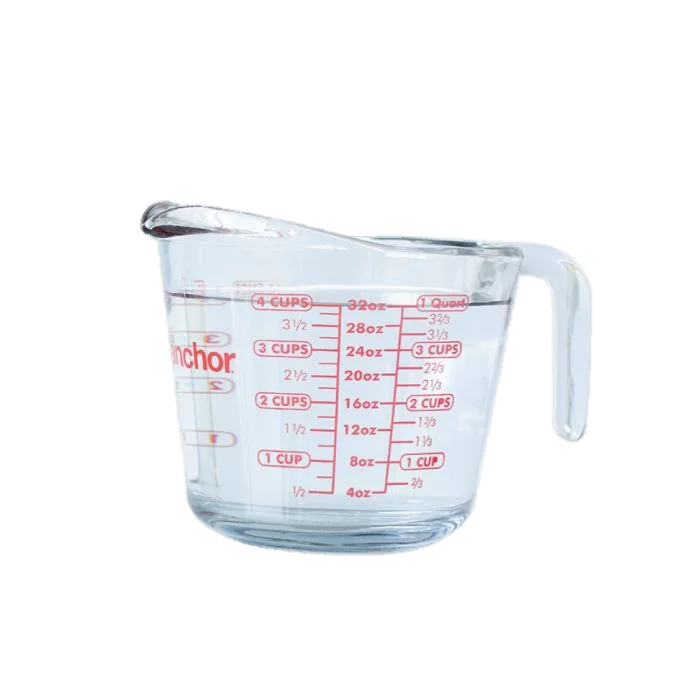 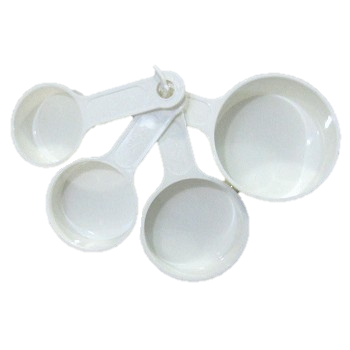 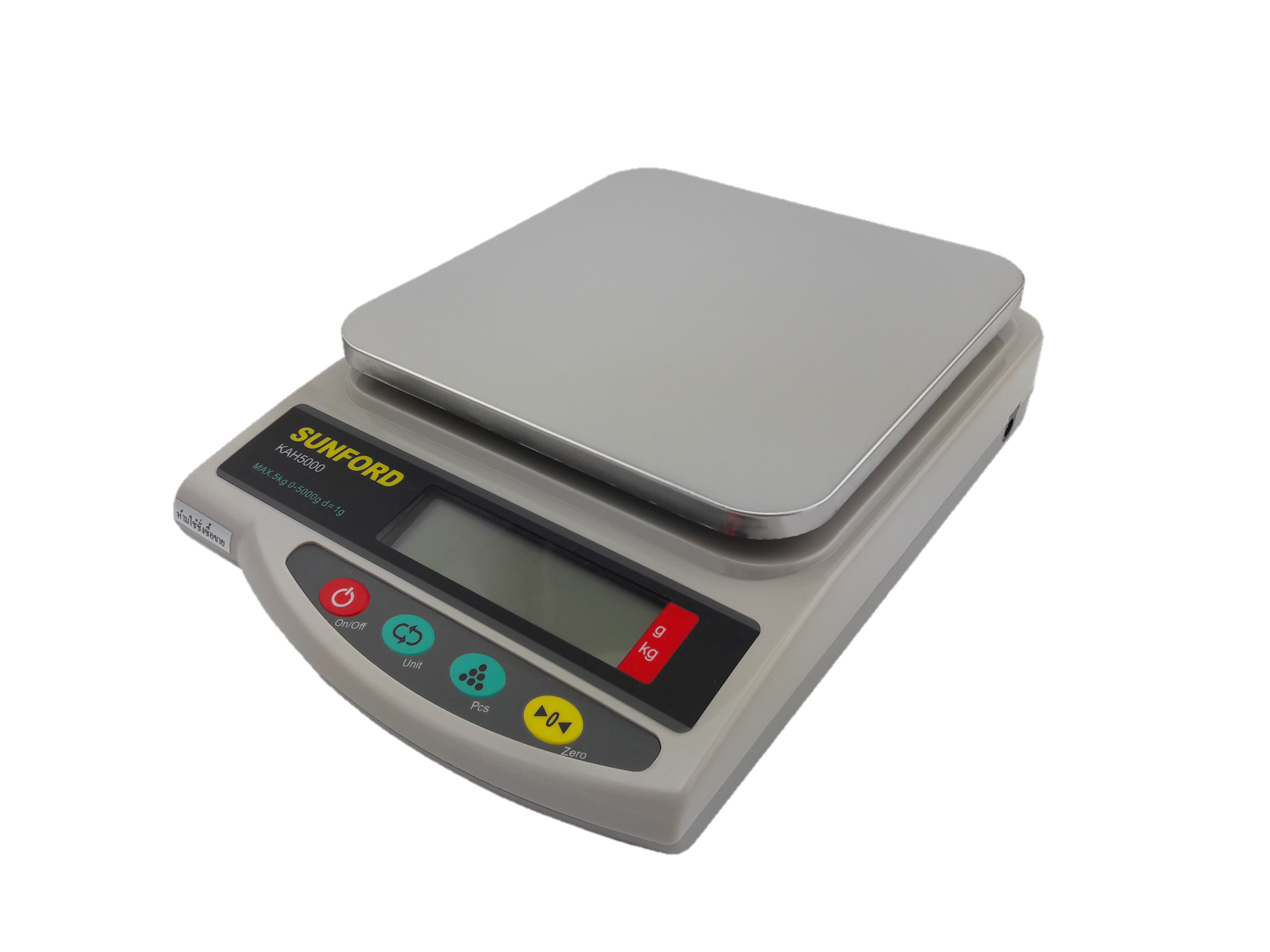 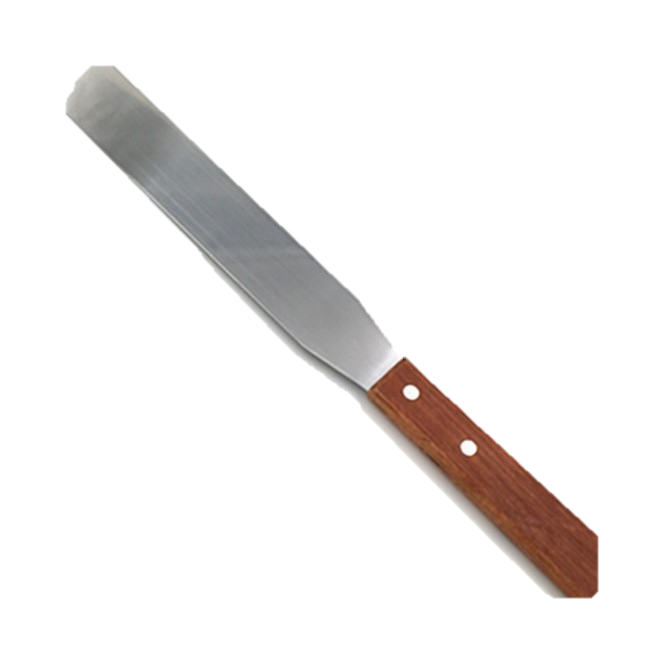 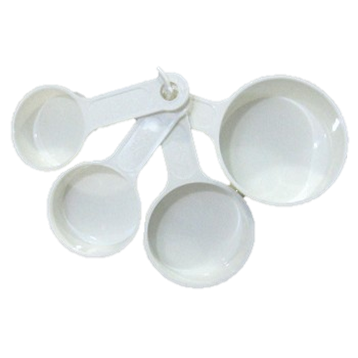 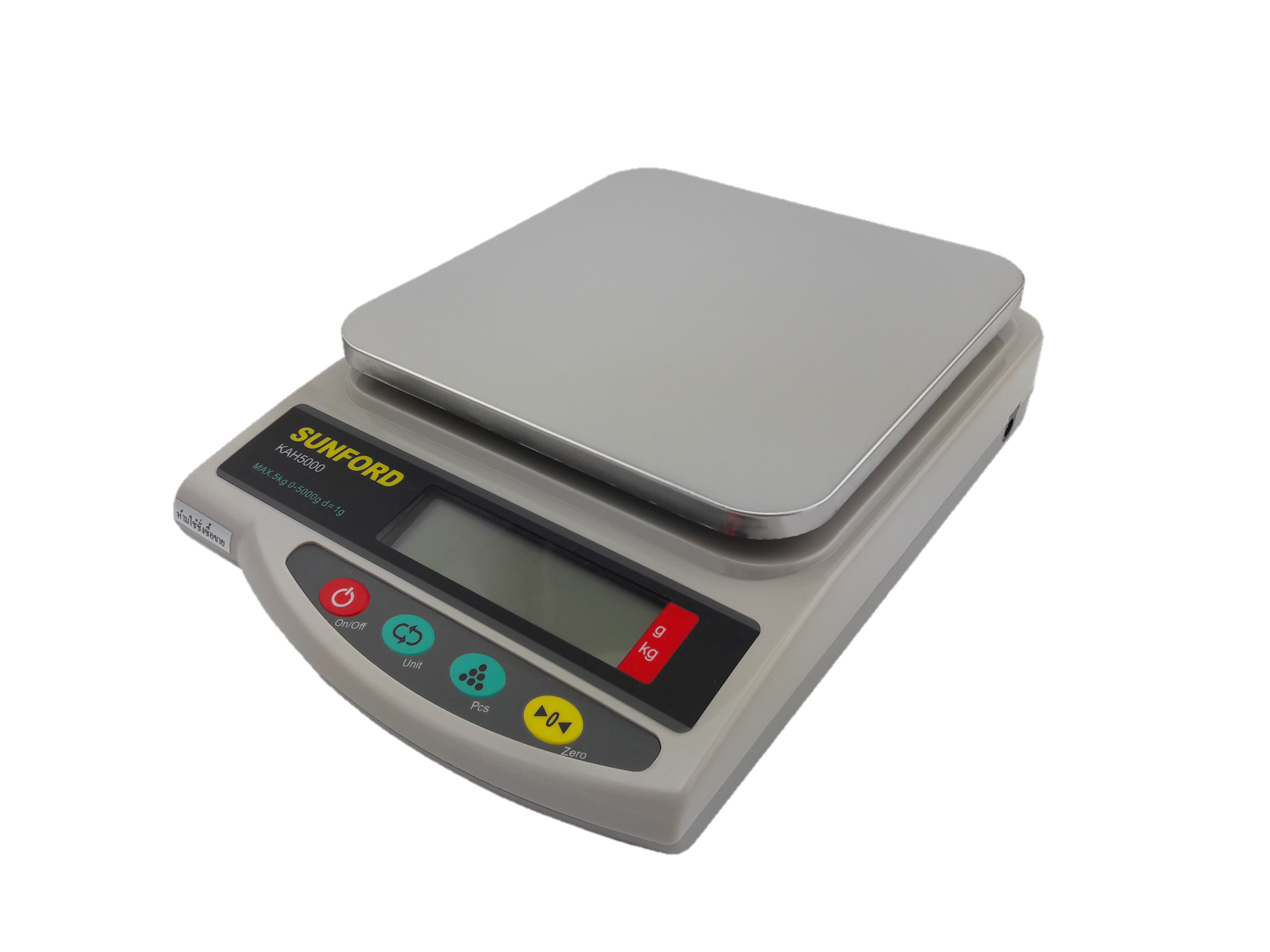 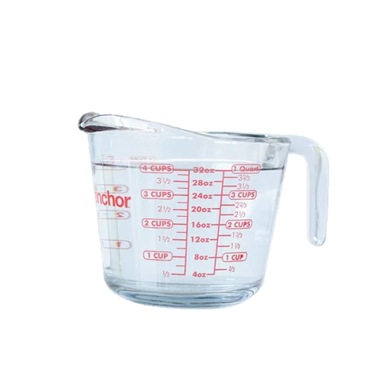 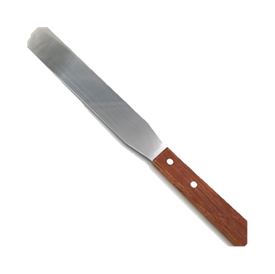 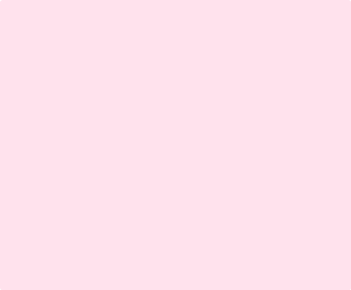 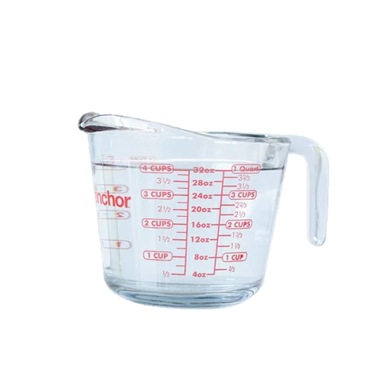 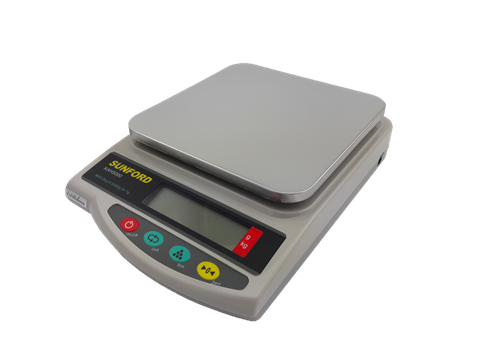 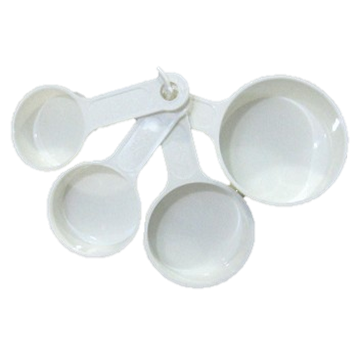 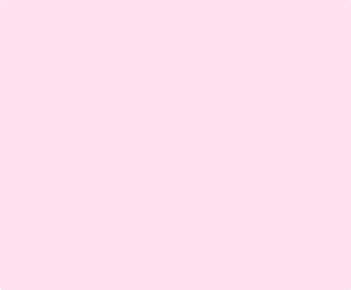 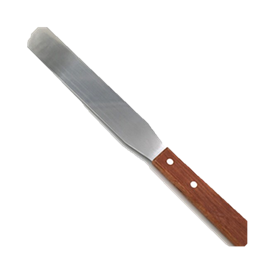 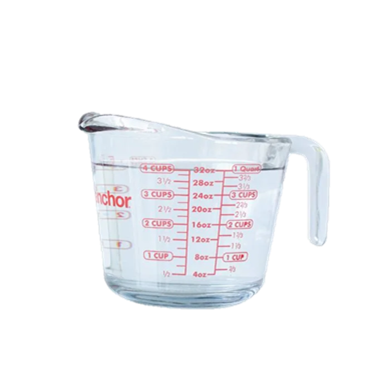 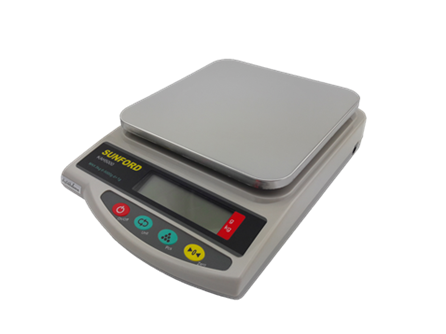 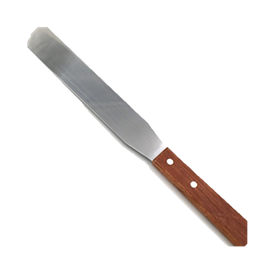 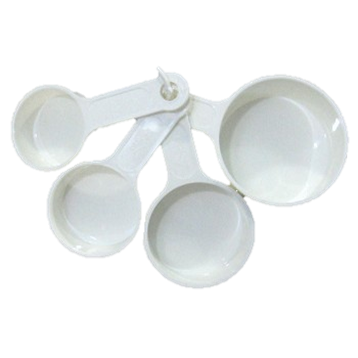 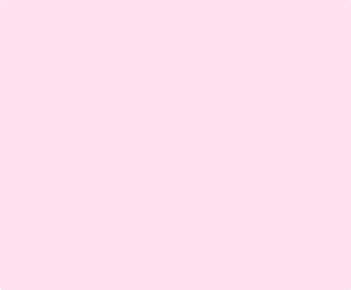